قسم الجغرافيا ونظم المعلومات الجغرافيه
ماجستير الجغرافيا الطبيعيه
جيومورفولوجيه تطبيقيه
(5) التعريه الريحيه ومشاكلها
أ.د./عزة عبدالله
 أستاذ الجغرافيا الطبيعية - كلية الآداب جامعة بنها
Azza.Abdallah@fart.bu.edu.eg
1
الريـــاح  
تعتبر الرياح من اكثر عوامل التعرية تاثيراً فى المناطق الجافة وشبة جافة للأسباب التاليه:
 السطح  عارياً لا تغطية النباتات 
تنكشف الصخور أمام عوامل التجوية فتعمل على تفتيتها 
 تستطيع الرياح ان تحمل الرمال التي تستخدمها كمعاول تساعدها فى عمليات النحت وليس معنى ذلك ان تأثير الرياح يقتصر على المناطق الصحراويةفقط.  
تختلف الرياح عن المياه الجارية فيما يلي :
إنها لا تسير في مجارى محدودة .
إنها تمتد رأسياً لمسافات عالية .
إنها قد تستطيع تخطى العقبات و تسلق المرتفعات
2
النحت بواسطة الرياح : 
تقوم الرياح بعملية النحت من خلال :  
تأثير اندفاع قوة الرياح 
تأثير ما تحمله الرياح من مفتتات 
و يتوقف قوة الرياح على النحت على عدد من العوامل أهمها :
سرعة الرياح 
نوع الحمولة وشكلها وحجمها و كثافتها .
 تكون عملية النحت قوية بصفة خاصة على ارتفاع 30سم من سطح الأرض بسبب احتفاظ الرياح  بمعظم حمولتها خاصة الخشنة منها
 كلما زاد الارتفاع كلما قل تأثير الرياح 
 يوجد حد أعلى لا يتعداه تأثير الرياح (2متر) في النحت حيث لا تقوى الرياح على رفع الرمال الى أعلى. 
فى الأجزاء القريبة من سطح الأرض يقل تأثير الرياح إلى حد ما نظراً لان احتكاك الرياح بسطح الأرض يقلل من سرعتها و من تأثيرها .
3
أهم الظاهرات الناتجة عن نحت الرياح
 الموائد الصحراوية : 
هى أحد الأشكال الصخرية التي تنتج عن نحت الرياح فى كتلة صخرية متباينة الصلابة
 تتكون من طبقتين السفلي لينة يعلوها طبقة صلبة تستطيع الرياح نحت الأجزاء اللينة القريبة من سطح الأرض بمعدلات أسرع من النحت في الأجزاء العليا الصلبة 
ينتج عن ذلك شكل صخري يكون شبيـهاً بالمائدة 
 قد يرجع تكوين مثل هذه الموائد في بعض الأحيان إلي نشاط عملية التحلل الكيميائي في الأجزاء القريبة من سطح الأرض .
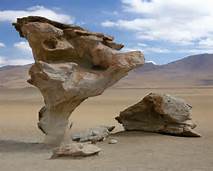 4
الياردنج Yarding  :
 إحدى الظاهرات الناتجة عن نحت الرياح وتتكون عندما توجد صخور لينة تتكون من سلاسل طولية متوازية تتبادل مع صخور صلبة .
تعتبر ظاهرة الياردنج من الظاهرات القليلة التي ترجع تماماً او الى حد ما الى تأثير نحت الرياح
توجد هذه الظاهرة في شمال إفريقيا والجزيرة العربية وفي مصر في منخفض الخارجة وعلى الهضبة الجيرية الى الشمال من الخارجة  وشمال واحة الفرافره.
قد يتدخل مع دور الرياح في تكوين هذه الظاهرة وجود الفواصل والشقوق الذي تستغله الرياح لتشكيل هذه الأشكال الطولية 
 من المحتمل أيضا ان المياه الجارية وعمليات التجوية الكيميائية كان لها أثرها في بعض المناطق .
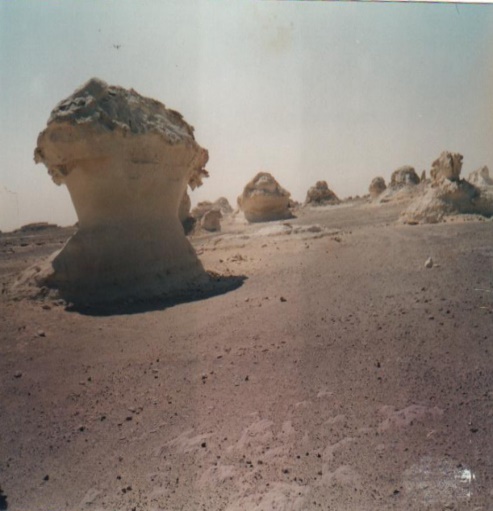 5
المنخفضات الصحراوية  : Oases
هى مناطق حوضيه منخفضة عن السطح المجاور 
لا تعتبر الرياح هى العامل الأول أو الأساسي في نشأة هذه المنخفضات إلا أنها تساهم مساهمة فعالة فى تعميقها وتوسيعها .
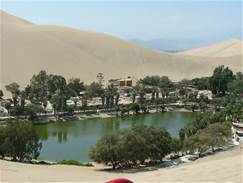 السرير:
من الظاهرات السائدة فى المناطق الجافة تتكون عندما تزيل الرياح  المواد الناعمة من الأسطح المغطاة بخليط من الرواسب الناعمة والخشنة وتترك السطح خشن مغطى بطبقة من الحصى والجلاميد .
6
النقل بواسطة الرياح 
يتم نقل الرواسب بواسطة الرياح بثلاث وسائل :
حمولة عالقة   Suspension 
حركة القفز  Saltation 
الزحف السطحي Surface Creep
حركة المواد العالقة فنادراً ما تتوفر الرياح اللازمة لرفع ذرات الرمال
 عادة ما يتم رفع ذرات الرمال الدقيقة والغبار الدقيق
عادة ما تكون الرياح المؤدية الى نقل ذرات الغبار في حركة زوابع هوائية غير محددة بخط سير معين 
عادة ما يكون لدى التيارات الصاعدة قدرة على حمل المواد العالقة إلى ارتفاع كبير .
تنشأ حركة القفز نتيجة لضغط الرياح على ذرات الرمال فتنـزعها و تحركها في خطوط منتظمة وعندما تقفز هذه المواد الرملية تضغط على المواد الأخرى التي تتحرك بواسطة الزحف ومعنى ذلك ان  كل من عمليتي القفز والزحف متلازمتان .
7
الارساب بواسطة الرياح 
عندما تفقد الرياح سرعتها بالتدريج او فجائيا تبدأ في ارساب حمولتها و عادة يحدث هذا عندما يعترض مسار الرياح اى عائق.
الكثبان الرملية
الكثبان جمع كثيب وهو عبارة عن تجمع من الرمل المفككة  على سطح الأرض فى شكل كومة ذات قمة.
تتكون الكثبان الرملية نتيجة عوامل التعرية وهي تفاعل الصخور الصحراوية مع درجات الحرارة القصوى وهبوب الرياح المتواصلة مما يؤدى إلى تفكيك الصخور وتفتيتها إلى حبيبات رملية مختلفة الحجم والشكل. 
تتعدد مصادر الرمال فقد تكون صحراوية أو ساحلية أو دلتاوية . 
تتكون الرمال ذات المنشأ الصحراوي من حبيبات رملية مختلفة الحجم والشكل صغيرة سهلة النقل والحركة بفعل الرياح وتتميز باحتفاظها للرطوبة لمدة أطول من الرمال ذات المنشأ الساحلى . 
يتحكم فى تكوين الكثبان عدد من العوامل أهمها طبوغرافية السطح واتجاه وسرعة الرياح والرطوبة الأرضية والنبات الطبيعى
8
تصنيف الكثبان الرملية
تصنيف الكثبان الرملية وفقاً للموقع الجغرافى :
1.كثبان ساحلية:  هى الكثبان التى تنتشر على سواحل البحار والمحيطات وهى تنشأ من تجمع الرمال الشاطئية أو الصخور الساحلية القليلة التماسك. تتميز بغطاء نباتى كثيف مما يحد من قدرتها على الحركة. كما نجدها تحتوى على معادن الكوارتز والسليكا بوفرة. 
2.كثبان صحراوية: هى التى تنشأ قرب المناطق التى تغطيها الأحجار الرملية أو السهول وهى توجد على هيئة سلاسل متباعدة مثل غرد أبو المحاريق شمال واحة الخارجة والداخلة، وسلسلة الفرافرة غرب.
تصنيف الكثبان الرملية وفقاً للتركيب المعدنى :
يمكن تصنيف الكثبان الرملية وفقا للتركيب المعدنى لحبيبات الرمال إلى :
1.كثبان جيرية وتمثل المواد الجيرية نسبة تتراوح بين 70% إلى 90% من المحتوى المعدن للحبيبات مثل الكثبان الرملية على الساحل الشمالى الغربى لمصر
2.كثبان كوارتزية  وتمثلها الكثبان الرملية فى الصحارى المصرية مثل كثبان جنوب سيوة وكثبان منخفضات سيوة والداخلة والخارجة.
3.كثبان جبسية وتمثلها بعض الكثبان فى المناطق الساحلية.
9
تصنيف الكثبان وفقاً للحركة (النشــــــاط ):
١.كثبان نشطة :
وهى الأكثر شيوعا فى الشمال الأفريقي نظرا لندرة الأمطار والعمق الكبير للماء الأرضى وتكاد تخلو من الغطاء النباتى. 
٢-كثبان شبه نشطة: 
محدودة التوزيع تنتشر فى بعض المنخفضات حيث مستوى الماء الأرضى قريب كما هو فى واحة المغرة بالجزء الشرقى من منخفض القطارة.
3.كثبان قديمة غير نشطة:
وتوجد فى الساحل الشمالى لسيناء وتتخذ أشكال متعددة مثل البرخان، والكثبان العرضية ، وهى ذات سطح ممهد تنمو عليه النباتات، تتراوح ارتفاع الكثبان القديمة ما بين 10م و20م، وتتخذ محاور هذه الكثبان اتجاهات متعددة مثل محور شرقى غربى، وشمالى شرقى جنوبى غربى، ويدل هذا على أن اتجاه الرياح التى كونت هذه الكثبان القديمة تختلف عن الاتجاهات الحالية للرياح. وتتكون الكثبان القديمة من رمال يتراوح حجمها بين المتوسط والخشن. 
تم تكوين الكثبان القديمه فى عصر البليستوسين.
10
تصنيف الكثبان وفقاً للشكل
الكثبان الهلالية   Cresentic Dunes   or  Barchan:
هو كثيب هلالي الشكل يتميز بوجود طرفين يمتدان في اتجاه الرياح وواجهة الكثيب مقعرة الشكل ويكون ظهره محدب الشكل
 تتكون الكثبان الهلالية عندما تهب الرياح من اتجاه سائد طول العام. 
تختلف في ارتفاعها حتى تصل أحيانا إلى عشرات الأمتار 
قد توجد منفردة أو في مجموعات 
قد يؤدى التغيير في اتجاه الرياح إلى تغيير في الشكل الهلالي ولكن بمجرد رجوع الرياح الى اتجاهها السائد تتعدل الكثبان ثانية إلى الشكل الهلالي .
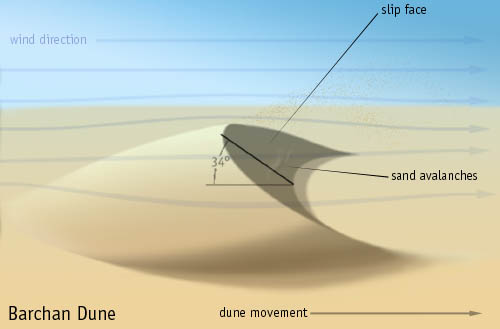 11
تصنيف الكثبان وفقاً للشكل
الكثبان الطولية:
وترجع نشأة هذا النوع من الكثبان إلى تأثير الرياح التى تهب من اتجاهات متعددة يسود من بينها اتجاه سائد وهو الاتجاه الشمالى الغربى والشمالى، والذى يحدد المحور العام لاتجاه سلاسل الكثبان الطولية، وتمثل الرياح التى تهب من الجهات الأخرى الجانبية تقاطع مع محور الكثبان بزوايا تتراوح بين الحادة والمنفرجة.
وتمتد الكثبان الطولية على شكل سلاسل متوازية تفصل بينها ممرات ضيقة، وتتراوح المسافة التى تفصل بين السلسلة والتى تليها ما بين 200م و700م ويتحكم فى ذلك طبيعة السطح وانتشار بعض التلال المنعزلة الصغيرة الحجم والسبخات وتدل قيم المسافات المنخفضة على خاصية التفرع Branching، بينما تدل القيم المرتفعة على وجود حافات متوازية منتظمة.
 وبصفة عامة يزداد ارتفاع الكثيب مع زيادة المسافة. ويرى مابوت أن حافات الكثبان قد تمتد إلى مئات الكيلومترات، وفى الأنماط المتفرعة Branching Patterns تتكون حافات الكثبان من أقسام يبلغ طولها بضعة كيلومترات.
12
تصنيف الكثبان وفقاً للشكل
الكثبان العرضية  المموجة (الحافات البرخانيه)
تنشأ عند وجود وفرة فى الرمال . وهى عبارة عن كثافة متجمعة من الكثبان الرملية المتراكمة كل منها خلف ظهر الأخرى وهذه الموجات الرملية تتكون من جانبين فى اتجاهين متضادين. سميت بالكثبان العرضية لأنها تعترض حركة الرياح السائدة وكثيرا ما تنشأ نتيجة لتلاحم الكثبان الهلالية .
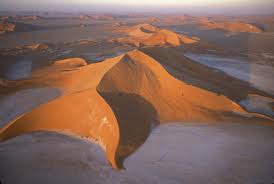 كثبان هرمية نجمية
هى كثبان لها عديد من الأوجه المنحرفة نتيجة تعرضها إلى العديد من الرياح ذات الاتجاهات المختلفة وعادة لها قمة عالية فى الوسط وأشهرها الكثبان النجمية فى الصحارى الليبية.
13
الغطاءات الرمليةSand Sheets  : 
 هى مناطق رملية مستوية وخالية من المظاهر الطبوغرافية فيما عدا بعض التموجات الطفيفة وعادة ما يكون سمك هذا السطح بضعة أقدام .
ظلال الرمال Sand  Shadow : 
 هى تجمعات رملية توجد فى ظل أي عائق على سطح الأرض يعترض طريق تيار الرياح كوجود حافة او كتلة تليه أو صخرة أو شجرة ومثل هذه العوائق تحد من قوة الرياح
 يتوقف حجم الظل الرملي على حجم العقبة التي يتجمع أمامها الرمال .
التموجات الرملية Sand Ripples :
 هى مظهر من مظاهر الارساب الرملي تشبه الى حد كبير موجات البحر 
 تمتد على هيئة قوس يكون الجزء الأوسط منة اكثر الأجزاء ارتفاعاً 
لا يتعدى ارتفاع التموجات الرملية عن 50سم
تتكون معظم التموجات الرملية من حبيبات خشنة يصل حجمها أحياناً إلى 3مم وهى تمثل الحمولة الزاحفة أو القافزة .
14
عوامل تكوين الكثبان الرملية 
أولاً:الرياح:
تعتبر العامل الرئيسي فى انجراف التربة فحبيبات الرمل تبدأ حركتها عندما تتراوح سرعة الرياح ما بين 9- 12 كم /ساعة. 
وتتم عملية انتقال الحبيبات الرملية بثلاث طرق
1.القفز : وفيها تنتقل حبيبات الرمل التى يتراوح حجمها ما بين .1 - .5 مم وفيها تنتقل كمية تقدر بحوالى 0.9٪ من كمية الرمال الزاحفة و بارتفاع حوالي 30 سم من سطح الأرض. 
2. الزحف أو التدحرج : وهى زحف ونقل الحبيبات الرملية التى يتراوح حجمها ما بين .5 - 2 مم ويتم نقل هذه الحبيبات على سطح الأرض نتيجة دفع الرياح لها أو لتصادم الحبيبات مع بعضها البعض. 
3.التعلق : عبارة عن انتقال حبيبات الرمال الناعمة جدا التى حجمها أقل من 0.05 مم لحركة الرمال إلى الطبقات العليا من الجو حيث تظل معلقة لفترة طويلة و تنتقل بهذه الطريقة إلى مسافات كبيرة جدا تتراوح من3000 - 4000 م . ثم تتجمع مكونه راسب طفلى وتعرف هذه الأراضى باسم أرض لويس Loess حيث تمثل أجود أنواع الأراضى الزراعية.
15
عوامل تكوين الكثبان الرملية
ثانياً: توافر مصادر الرمال 
قد يكون من الضرورى لتكوين الأشكال الرملية وجود مصدر دائم للرمال، وتتعدد مصادر الرمال المكونة للأشكال الرملية ويمكن تحديد المصادر فى: ا. الرواسب المفككة وتتضمن الرواسب الشاطئية والرواسب التى جلبتها السيول. ب. الرواسب المتماسكة وتشمل الأحجار الرملية وهى المصدر الأساسي للسلاسل الرملية العملاقة. 
مصادر الرمال فى الصحراء الغربية:
المنخفضات الكبرى الممتدة من واحة سيوة وحتى وادى النطرون، والتى ترجع إلى عصرى الإليجوسين والميوسين.
خطوط التصريف المنحدرة نحو البحر المتوسط ونهر النيل، حيث قامت الرياح بنقل الرمال منها بعد حلول الجفاف.
رواسب الأنهار القديمة التى كانت تجرى على السطح خلال عصرى الأليجوسين ومنتصف الميوسين، والتى كانت تنبع من جبال البحر الأحمر، وترسبت على الهضبة الميوسينية وفى مناطق مختلفة من الصحراء الغربية، ثم إعيد تشكيلها ونقلها فى الفترات الجافة.
16
ثالثاً:خصائص طبوغرافية السطح:
تميل الرمال للتجمع فى المناطق المنخفضة المنسوب.
يعد عامل الجاذبية هو المسئول عن أرساب الرمال فى المناطق المنخفضة أو حول البقايا الصخرية أو تحجزها الأعشاب والشجيرات تمهيدا لتكوين الكثيب عندما تقل سرعة الرياح.
رابعاً: الرطوبة الأرضية:
تميل الرمال للتجمع فى المناطق المنخفضة، ويرى كورنيش أن حبيبات الرمال متى وصلت إلى منطقة حوضية منخفضة ترسب الحبيبات الخشنة فوق قاع الحوض مكونة الفرشة الأولى، وتساعد بعد ذلك على تراكم الحبيبات الدقيقة.
وتعمل الرطوبة الأرضية على وقف تقدم الرمال وتراكمها فوق سطح المنطقة المشبعة بها، ولذلك تتكون الكثبان الرملية فى المناطق الساحلية وعلى شواطىء البحيرات والانهار وفى المنخفضات .
خامساً: النبات الطبيعى:
تعد الشجيرات والأعشاب الصحراوية من العوائق الهامة التى تساعد على احتجاز الرمال المتحركة مع الهواء بفضل فروعها وأوراقها التى تصد الرمال السافية، وهى بهذا تعد عائقاً تتوقف عنده سرعة الرياح وتنخفض إلى الصفر.
تعمل جذور النباتات التى تنتشر فى كومات الرمال المتراكمة تعمل على تماسك حبيبات الرمال وتمنحها القدرة على مقاومة النحت بفعل الرياح.
17
حركة الكثبان الرملية
تتحرك رمال الكثبان مع هبوب الرياح، ويتحكم فى حركة الرمال ومعدلات تقدمها عدد من العوامل أهمها سرعة الرياح، متوسط نصف قطر الحبيبة، درجة خشونة السطح، كمية ونوع الغطاء النباتى، كمية الرطوبة فى الرمال وحجم الكثيب.
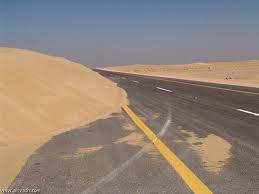 أوضحت الدراسات السابقة عن حركة الكثبان الطولية من خلال القياسات والملاحظات الحقلية أن الكثبان الطولية تتحرك قممها فى اتجاه حركة الرياح، ولقد لاحظ باجنولد أن معدل تقدم سلاسل الكثبان السيفية يختلف من سلسلة إلى أخرى، وهو يرى عدم وجود علاقة بين معدل تقدم الكثيب وحجمه.
18
وفى بحر الرمال شمال سيناء، قام تسور بقياس حركة كثيب طولى متعرج Sinuous Linear dune طوله 1500م، وقد استمر القياس لمدة 32 شهراً، تحرك الكثيب خلالها 39م، بمتوسط شهرى قدره 1.22 م/شهر، ومتوسط سنوى 14.6م، وقد لاحظ (Tsoar) أن حركة الكثيب خلال الصيف تصل إلى 1.31م/شهر، وفى الشتاء، 1.12 م/شهر، ولقد لاحظ أيضاً أن القمم والسروج تتحرك ببطء فى اتجاه الرياح على طول المحاور الطولية بمتوسط سنوى قدره 8.4م0
وقد توصل إلى أنه قد تظهر قمم وسروج جديدة مع حركة الكثيب الطولى بالقرب من قمة الكثيب.
كذلك أوضحت دراسة فكرى وآخرون أن معدل تحرك الرمال فى منطقة شمال سيناء بنحو 8م/السنة فى اتجاه 85 درجه ج ق.
أوضحت الدراسة الميدانية لشمال سيناء أن الكثبان الطولية والطولية المركبة كثبان نشطة Active، وتتحرك مع هبوب رياح متوسطة السرعة، حيث يتم تذرية الجانب اللطيف الانحدار من الكثيب، والإرساب على الجانب الآخر، وعادة ما تبدأ التذرية عند أقدام الجانب اللطيف الانحدار، ولقد أمكن من خلال الدراسة الميدانية قياس سمك رمال التذرية وذلك من خلال قياس طول الجزء المكشوف من جذور النباتات وتبين أنه يتراوح ما بين 5سم ومتر ونصف.
19
حركة الكثبان الرملية
وتجدر الإشارة إلى أن معدل تحرك الرمال يختلف على مدار العام وفقاً لسرعة الرياح، فقد أثبتت الدراسة الميدانية للكثبان الرملية شمال سيناء أن سرعة حركة الرمال تزيد فى فصل الصيف مع زيادة سرعة الرياح إلى جانب ارتفاع درجة الحرارة فى هذا الفصل حيث يصل متوسط الحرارة العظمى فى العريش 30.6م مما يعمل على تبخر المياه التى توجد بين حبيبات الرمال، ويزيد من سرعة حركتها.
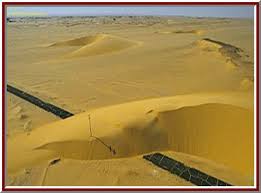 20
أساليب مواجهة أخطار زحف الكثبان:
نظرا للمشاكل الكبيرة التى تنجم عن حركة الكثبان الرملية وذلك بتهديدها المستمر للمنشأت الصناعية والسكنية والطرق والمزارع فقد كان من الضرورى العمل على تثبيت الكثبان الرملية والتخلص من أضرارها ثم تحويلها إلى منتزهات وأراضى منتجة.
تعتبر الطرق المتبعة فى الوطن العربى والخاصة بتثبيت الكثبان الرملية متشابهة من حيث المبدأ والأهداف ولاتختلف إلا على مستوى التنفيذ الذى يخضع بدوره إلى مدى توفر أو عدم توفر المواد الأولية المستعملة والامكانيات الفنية المتوفرة لدى كل دولة. ويخضع تثبيت الكثبان الرملية إلى عمليتين رئيسيتين:
1.التثبيت الميكانيكى أو المؤقت. 
2.التثبيت البيولوجى أو الدائم. 
 إن الهدف من تثبيت الكثبان الرملية تثبيتا أوليا سواء ميكانيكيا أو كيماويا هو إنشاء غطاء شجرى أو شجيرى لتثبيتها تثبيتا نهائيا إذ أن التثبيت الأولى الميكانيكى أو الكيماوى هو عبارة عن وسيلة لتثبيت سطح الكثبان الرملية لمدة زمنية معينة (2- 4 سنوات) وهى فترة كافية لنمو الأشجار أو الشجيرات التى تغرس على الكثبان الرملية المثبتة بهذه الوسيلة حيث يتكون مجموع جذرى يساعد على تماسك حبيبات الرمال وكذلك مجموعا خضريا فوق سطح الرمال يساعد على كسر قوة الرياح وحماية سطح الرمال من الانجراف الهوائى .
21
يهدف التثبيت الميكانيكى للكثبان إلى: 
1.تخفيف سرعة الرياح وإفقادها القدرة الانجرافية وطاقة النقل وبالتالى ترسيب ماتحمله من رمال. 
 2.منع وإعاقة وصول الرياح إلى حبيبات الرمل على سطح الكثبان الرملية للمحافظة على استقرارها وذلك بإقامة الحواجز المختلفة. 
وتشمل عملية التثبيت الميكانيكى الاجراءات التالية: 
اقامة الحواجز الأمامية والدفاعية. 
اقامة مصدات رياح صغيرة. 
تغطية الكثبان الرملية بالمواد النباتية أو النفطية أو الكيماوية. 
تثبيت الكثبان باستعمال الحواجز النباتية. 
التثبيت بواسطة الرش بالزيت الخام.
22
اقامة الحواجز الأمامية: 
     وهى عبارة عن حواجز أولية تقام فى الأماكن التى تهب منها الرياح والرمال وتعمل على التخفيف من سرعة الرياح وإفقادها القدرة الانجرافية وكذلك الحد من زحف الرمال التى تتراكم على هذه الخطوط مكونة بذلك حاجزا طبيعيا الهدف منه حماية كل ما يوجد وراء هذه الخطوط من منشأت اقتصادية . تصميم الحواجز الامامية  
إن اقامة وتصميم هذه المصدات الأمامية له أهمية كبيرة فى تثبيت الكثبان الرملية المتحركة لذا يجب أن تؤخذ فى الاعتبار :
* مواقع الكثيب الصناعى بالنسبة إلى المنطقة المطلوب حمايتها.
* اختيار المكان المناسب لاقامة الحواجز الدفاعية. 
      تقام هذه الحواجز فى المنطقة الانتقالية للكثبان الرملية على مسافة 200 - 300 متر من المنطقة المراد حمايتها فتكون سدا لها تتراكم عليه الرمال . ويمكن أن نعرف السياج بأنه مصد للرياح السائدة للحد من سرعتها و لدفع الرمال المتحركة إلى التراكم أمامه ويؤدى هذا التراكم إلى تكوين أول كثيب صناعى يمثل أول مراحل مقاومة التجمع الرملى. وتبعا لموقع السياج بالنسبة لاتجاه الرياح السائدة يتكون نوعان من الكثبان الصناعية: 
كثيب التوقيف:ويهدف إلى ايقاف تقدم الرمل قدر الامكان. ويتكون أمام السياج فى وضع عمودى بالنسبة لأشد اتجاهات الرياح خطورة. 
كثيب ( التحويل أو الاستتار ) :يستخدم لتحويل الرمل فى اتجاه مختلف عن اتجاه الريح ويتكون أمام سياج باتجاه يمثل زاوية تتراوح بين 120- 140 درجة.
23
إقامة السياج :
      لايجوز اقامة أى جزء من أجزاء السياج على مسافة تقل عن 200 متر من المنطقة المطلوب حمايتها فإذا ما وصلت هذه المسافة ينبغى اقامة سياج ثان يتراوح بين 40-50 مترا فى اتجاه الأول ولكى يؤدى السياج دوره بفعالية يجب أن يكون له الموصفات التالية: 

يسمح بنفاذ الريح لكى يحد من سرعتها ويسمح بتجمع الرمل . ونفاذ الرياح من السياج يتيح تراكم الرمال على جانبى السياج.
يتراوح ارتفاع السياج  بين متر ، 1.20 متر ولا مبرر لأى ارتفاع يزيد عن ذلك. 
بعد تحديد اتجاه السياج يتم تخطيط وضعه وعدد من الأوتاد . والمواد التى يجوز استخدامها لإعداد أسياج متعددة.
24
المواد التى يجوز استخدامها لإعداد أسياج متعددة
. استخدام سعف النخيل :
       عندما تكون المنطقة ذات تربة هشة يحفر بعمق 40 سم وبعرض 30 سم لدفن أطراف السعف أما إذا كانت التربة صلبة فمن الأفضل اقامة تل بإرتفاع 80 سم لدعم السياج ويدفن السعف بعمق 30 سم فى الخندق أو التل ويراعى تكثيف تشابك السعف عندما يكون مقطوعا حديثا. 
     وطريقه سعف النخيل يتم اللجوء إلى استعمالها كلما توافرت الكميات المطلوبة خاصة فى الواحات وتعتمد الطريقة على استخدام أعمدة خشبية بطول 1.5 متر يثبت منها فى الرمال حوالى 50 سم وتنشأ على أابعاد تتراوح بين 3 ، 5 متر من الجهة المراد حمايتها ثم يوضع فيما بينها سعف النخيل وتربط ببعضها بواسطة حبال الليف أو الأسلاك المعدنية لكى لا تتأثر بفعل الرياح
25
وهكذا كلما غطت الرمال الأحزمة الأولى تضاف فوقها أحزمه أخرى ثانية وثالثة إلى نهاية الحصول على كثيب منيع لصد الرمال. ويمكن اقامة ما يلى:
سياج باستخدام سعف النخيل 
استعمال الصفائح الأسمنتية المموجة 
التثبيت بشبكة من البلاستيك
استعمال الصفائح الأسمنتية المموجة 
استعمال النسيج البلاستيكى 
استعمال حواجز من البراميل المستهلكة 
إقامة مصدات الرياح الصغيرة (طريقة المربعات)
       تختلف المواد المستعملة فى اقامة مصدات الرياح الصغيرة من بلد إلى آخر وذلك حسب نوعيات المواد الأولية ومدى توفراها والغرض من اقامتها هو تثبيت الرمال في اماكنها والحد من سرعة الرياح ومن ثم تثبيت الرمال ومنعها من الانتقال والسماح للنباتات بالنمو عليها وتقام هذه المصدات الصغيرة من المواد الجافة والنباتات الحية أو الميتة وأى مواد متوفرة يمكن استخدامها فى اقامه هذه المصدات.
26
وطريقة الاستعمال تخضع للأسس الفنية التالية 
تقسيم سطح الرمال إلى أشكال مربعة أو مثلثة أو مستطيلة و ذلك حسب طوبوغرافية المنطقة وديناميكية الرياح السائدة وتتناسب أبعادها عكسيا مع إرتفاع الرمال وذلك نظرا لأن سرعة الرياح تزداد على القمم والمنحدرات بالمقارنة على السطح المنبسط ويستحسن استعمال ابعاد ٢ * ٢ متر على قمم الكثبان ، 3 * ٣ متر على المنحدرات وما بين ٤ * ٤ متر ، 6 * ٦ متر على المنخفضات والرمال المنبسطة بين الكثبان 
حفر خنادق يدويا بعمق يتراوح بين 10 ، 15 سم وباتساع يكفى لوضع المادة ثم إعادة التراب المستخرج من الخنادق المفتوحة إلى مكانة فوق الجزء المدفون من المادة 
3.الضغط بالأرجل على النبات المدفون ضغطا جيدا من الجانبين . استخدام مربعات البوص مع النباتات 
     وتعمل مربعات البوص أو أي مادة نباتية متوفرة فى المنطقة مثل سعف النخيل لكي تعطى حماية فى الفترة الأولى ( 3-2 سنوات) حتى تنمو الأشجار فتقوم بعملية الحماية وعادة تدفن بعمق حوالي 30 - 50 سم بالرمل ويترك حوالي 50 سم فوق السطح.
27
طريقة التثبيت بواسطة النباتات فقط:
حيث تزرع البادرات أو العقل على مسافة 1 متر بين النباتات وبعضها لتلافى الفقد الذى يحدث نتيجة موت النباتات فى الفترة الأولى. يجب الزراعة بالجانب المتحرك من الكثيب وهو الجانب الأقل انحدارا وتبدأ الزراعة من قمة الكثيب وتمتد أسفله. ويجب أن تكون الجور التي تزرع بها النباتات ذات عمق كافي لمنع الجذور من الجفاف. 
زراعة النباتات على الكثبان الرملية: 
أما بالنسبة للعقل ( عقل العبل) فيفضل أن تكون بطول لا يقل عن 80 سم وأن يدفن منها حوالي 50 سم على الأقل داخل الجورة.
28
طريقة التغطية بالمشتقات النفطية 
      إن طريقة التغطية بالمشتقات النفطية تعتبر من أهم الأساليب التى اتبعت و لا تزال تتبع فى بعض الأقطار العربية خصوصا الدول التى تتوفر فيها المشتقات النفطية بكميات كبيرة ويرجع ذلك لعدم توفر المواد النباتية الجافة.
تهدف هذه الطريقة إلى رش سطح الكثبان الرملية المتحركة بمشتقات نفطية تعمل على تماسك هذا السطح إما بتكوين طبقة رقيقة من المادة المرشوشة وذرات الرمال أو تفاعل تلك المادة كيمائيا مع سطح الرمال وتكوين قشرة وبقائها لمدة كافية حتى نمو الأشجار الغروسة وتكوينها غطاء نباتى. 
طريقة إستخدام المواد الكيماوية مع النباتات 
       يرش مستحلب البتومين في صورة شرائط بعرض 40 سم فى الاتجاه العمودى على الرياح. يعطى حماية 1.5 سنه لتكون قشرة صلبة على السطح تمنع حركة الرمال وبذلك تزداد نسبة نجاح البادرات.
29
طريقة التغطية الترابية 
      وهى تعتمد على طرح طبقة من الأتربة يتراوح سمكها بين 15 ، 20 سم بعد القيام بتسوية الكثبان الرملية وهذه الطريقة تساعد فى تحسين خصائص الطبقات السطحية من خلال تسرب جزء من الأتربة إلى الفجوات بين حبيبات الرمل فى موسم الأمطار وبالتالى تزيد من قدرة الرمال على الاحتفاظ بالرطوبة وكذلك تقلل من البخر خلال الجفاف او التغطية الصخرية كما حدث في غرود الخانكة.
طريقة التثبيت البيولوجى: 
      يعتبر التثبيت الميكانيكى مرحلة ضرورية لنجاح عملية الزراعة والتشجير فوق سطح الرمال المتحركة أو أنها تمهد مرحلة التثبيت البيولوجى وهى تثبيت دائم يعتمد على اقامة غطاء شجرى أو شجيرى فوق الكثبان الرملية وحيث تعمل الجذور على تماسك حبيبات الرمال وتساعد على بناء قوام التربة الرملية.
30
نشكركم على حسن الاستماع

أ.د.عزه عبدالله
31